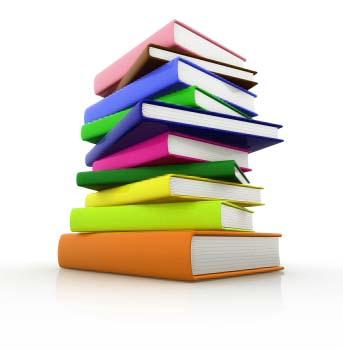 Aktivizační čtení seniorům
Představení týmu
Pavla Bednáriková

Gabriela Suchá 

Sabina Němcová 

Lukáš Pitner
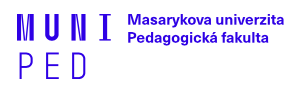 Rekapitulace projektu
Rozhodli jsme se realizovat projekt, který se jmenuje Aktivizační čtení seniorům (název spolku: ČteSe). 

Projekt se zaměřuje na cílovou skupinu seniorů. 

Vytvoření audionahrávek a k nim přidružených aktivizačních programů pro seniory.
 
Realizace aktivizačních programů v domovech pro seniory.


Záměr a cíle projektu: 
posílení kognitivních schopností seniorů
pomoc při zvýšení smyslové výkonnosti
přispění ke zrychlení celkového psychomotorického tempa seniorů
Realizace projektu
Výběr knihy: Povídky z jedné a druhé kapsy - Karel Čapek. 
Příprava pracovních listů a pokynů pro práci s listy.
Nahrání celkem 4 audionahrávek. 
Vytvoření webové stránky a propagačních materiálů. 
Kontaktování se s domovy pro seniory s nabídkou programu.
Zpětná vazba.
Výběr povídek
a tvorba audionahrávek
Povídky z jedné a druhé kapsy - Karel Čapek
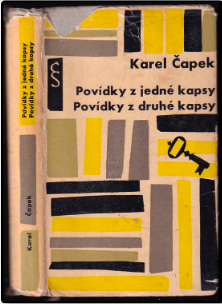 Muž, který se nelíbil 
Jehla 
Věštkyně
Ukradená vražda


Ukázka audionahrávky: 
https://drive.google.com/file/d/1GNa6ojyEfILsNFIwfonYRBpjE3yjzVm3/view
Vytvoření pracovních listů
Pracovní listy:
Křížovky, osmisměrky, 
Otázky a odpovědi
Otázky k zamyšlení
Řešení
Ukázka pracovních listů:
https://drive.google.com/file/d/1-znnqqNr68omREuo608VMhSDPjpb67GX/view

Metodické pokyny:
https://drive.google.com/file/d/1jBVkBUagYbZS3iVcqm8OhcOBhkglHcJZ/view
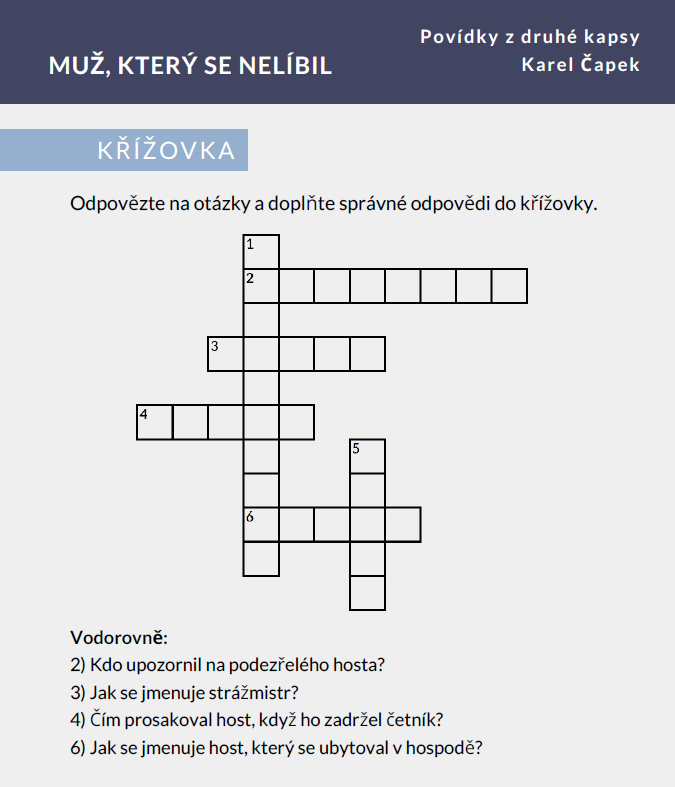 Webové stránky projektu
úvod
informace o povídkách 
instrukce 
odkazy na nahrávky a aktivizační listy
Odkaz na web: www.ctese.webnode.cz
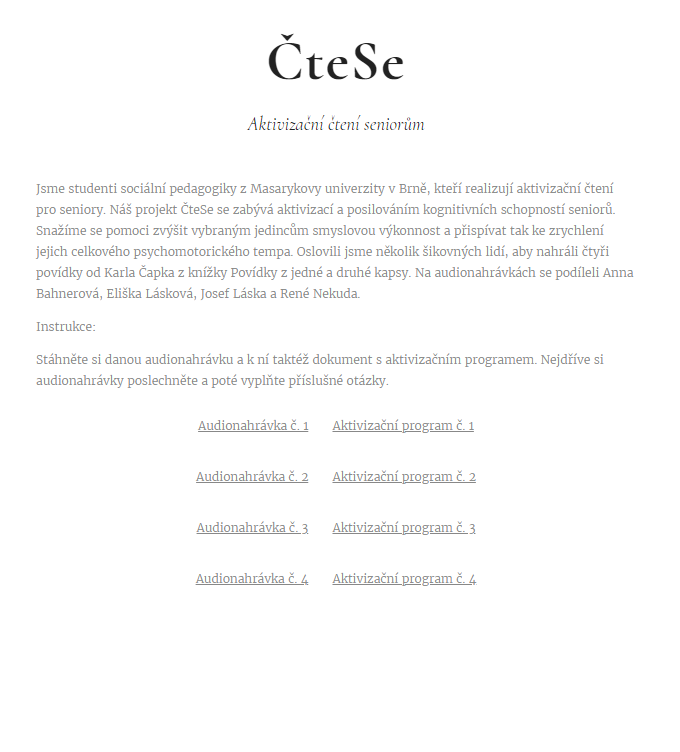 Spolupráce na realizaci projektu
S domovy pro seniory:
Domov pro seniory Holásecká Brno 
Dům klidného stáří  - Žďár nad Sázavou

Spolupráce s webem: 
Nápadník – akvitivizace
	 https://www.napadnik-aktivizace.cz/
Zpětná vazba k projektu
„Byli jsme studenty Masarykovy univerzity osloveni, abychom vyzkoušeli projekt ČteSe. Tento projekt jsme rádi se seniory vyzkoušeli. Projekt jsme pojali jako skupinovou práci. Co se týče nahrávek, byly nahrány skvěle.  Oceňujeme připravené pracovní listy, které však byly pro seniory poněkud náročné. Naši senioři bohužel nejsou dlouho schopni udržet myšlenku, proto některé otázky na ně byly hodně složité. Proto jsme některé otázky pojaly jako skupinové povídání. Možná kdybychom měli prostor nahrávky pustit vícekrát, byli by schopni na všechny otázky odpovědět samostatně.
– Domov pro seniory Holásecká Brno.
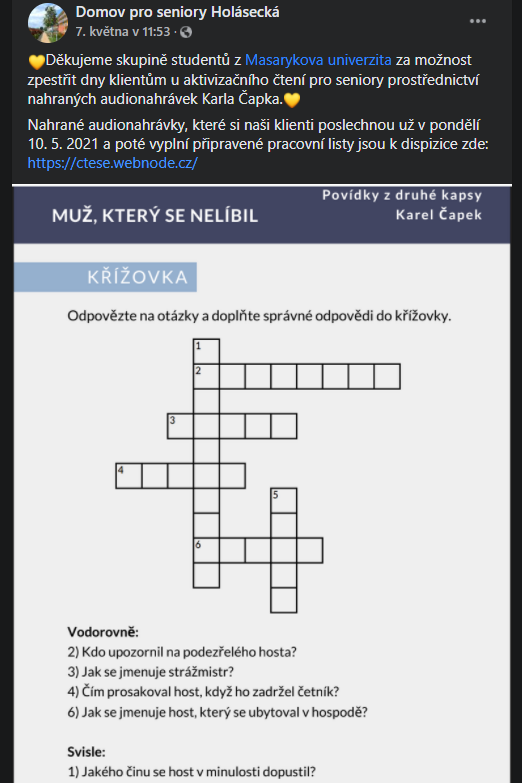 Zpětná vazba k projektu
Děkujeme, že jsme mohli vyzkoušet nabídnutý projekt. Nahrávky se jak seniorům, tak pracovníkům domova líbily. Pracovní listy byly hezky vymyšlené, ale některé otázky byly záludné. Naši senioři si tímto projektem zpestřili odpoledne. Na seniorech bylo také vidět, že se jim vybrané povídky líbily. 
Dům klidného stáří – Žďár nad Sázavou
Naše zhodnocení projektu
Co se nám povedlo: 
1) Pomocí aktivizačního čtení přispět ke zlepšení kognitivních schopností a smyslové výkonnosti seniorů a ke zrychlení jejich psychomotorického tempa. 
2) Zpestřit čas klientů v domovech pro seniory. 
3) Zapojit sociální/aktivizační pracovníky domovů. 
4) Snížit náklady projektu na minimum. 
5) Naučili jsme se realizovat projekt. 
Co dál?
Ukázka na závěr
Muž, který se nelíbil